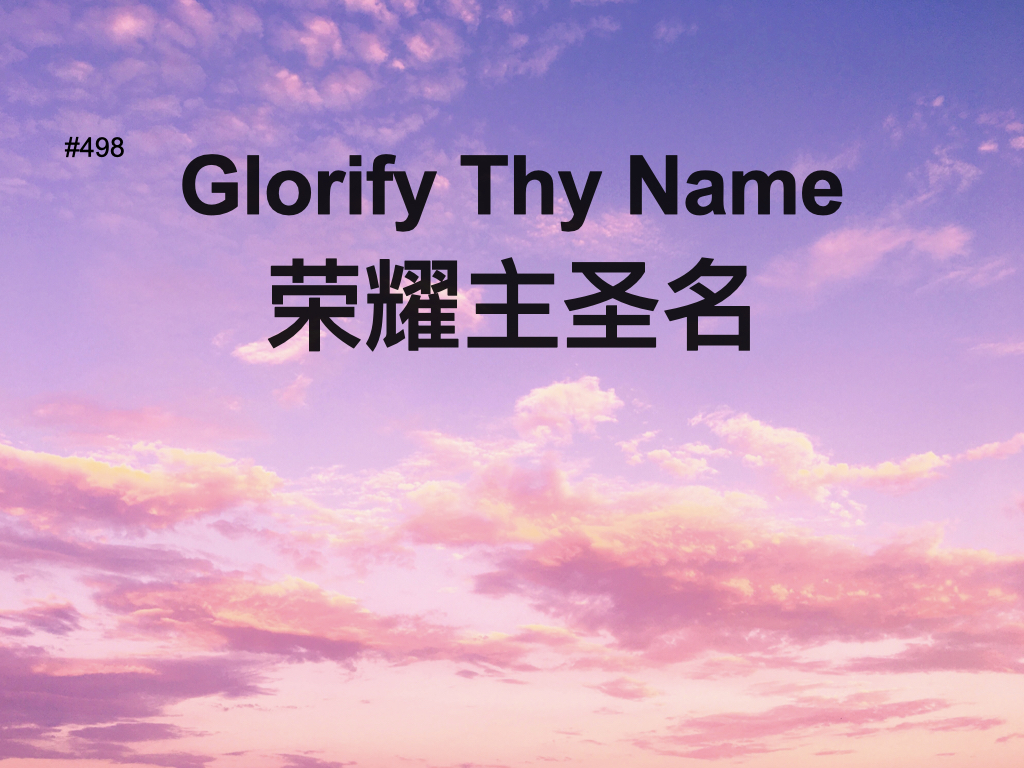 #498
Glorify Thy Name
荣耀主圣名
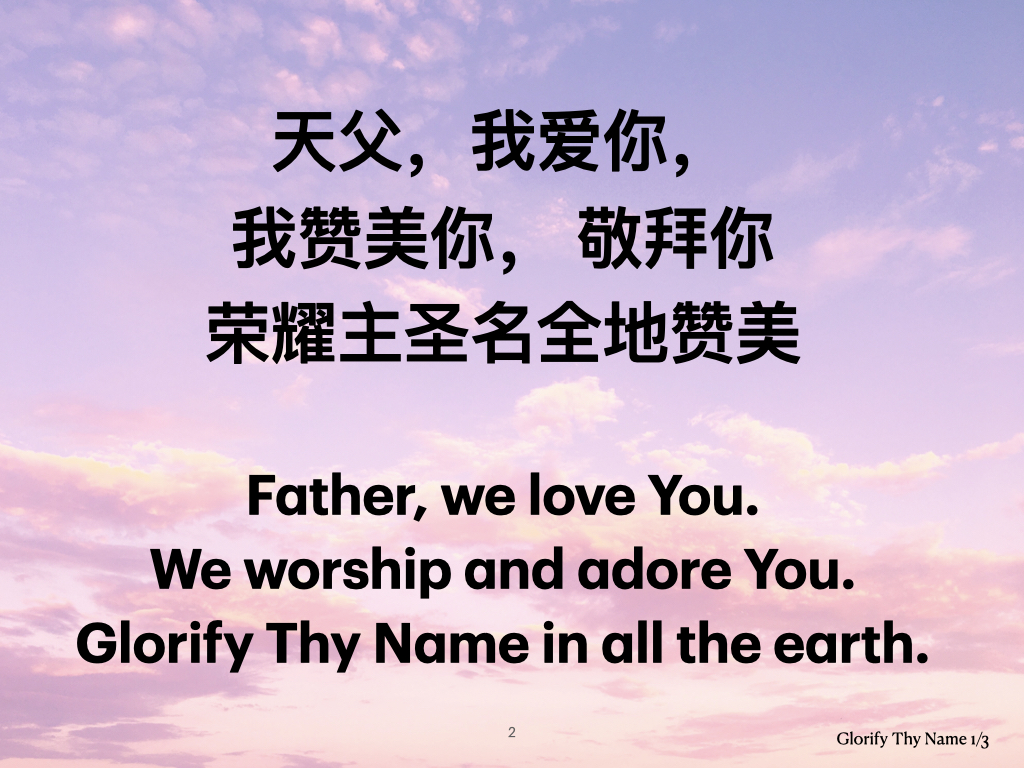 天父，我爱你，
我赞美你， 敬拜你
荣耀主圣名全地赞美

Father, we love You.
We worship and adore You.
Glorify Thy Name in all the earth.
2
Glorify Thy Name 1/3
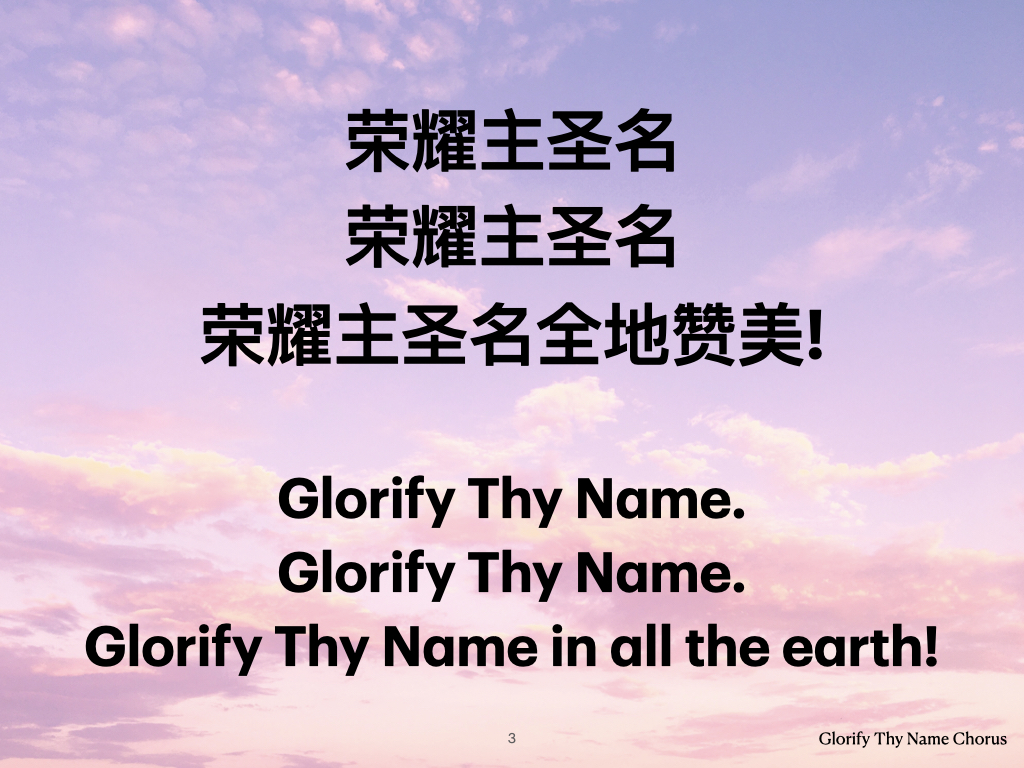 荣耀主圣名 
荣耀主圣名
荣耀主圣名全地赞美!

Glorify Thy Name. 
Glorify Thy Name.
Glorify Thy Name in all the earth!
3
Glorify Thy Name Chorus
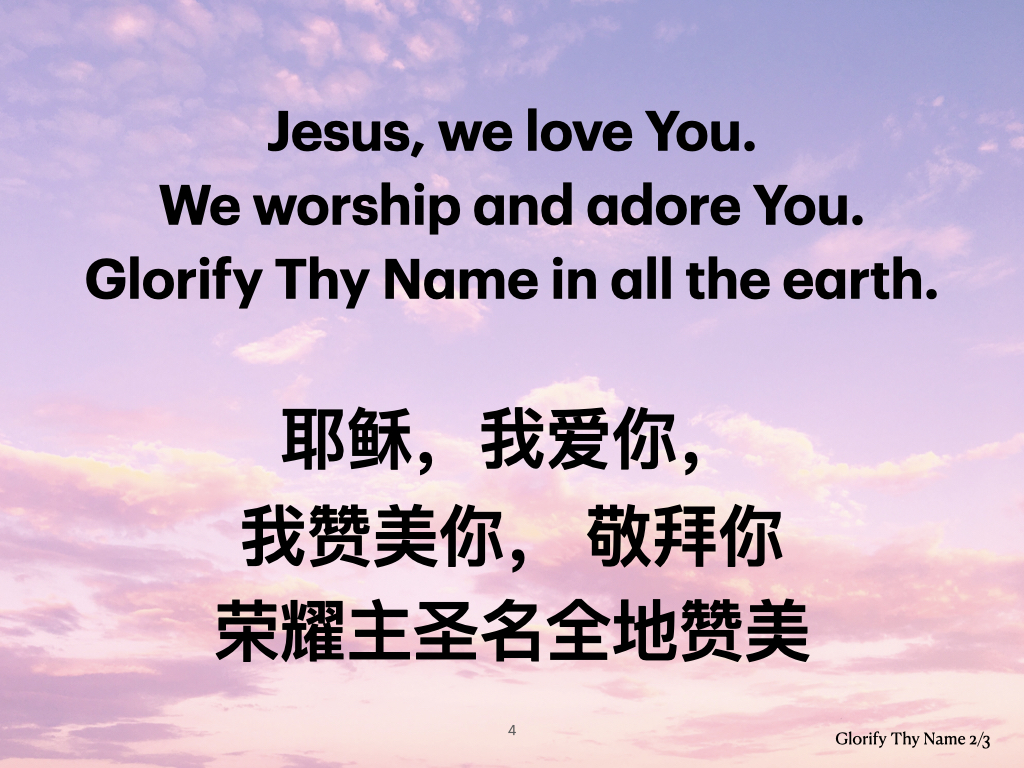 Jesus, we love You.
We worship and adore You.
Glorify Thy Name in all the earth.

耶稣，我爱你，
我赞美你， 敬拜你
荣耀主圣名全地赞美
4
Glorify Thy Name 2/3
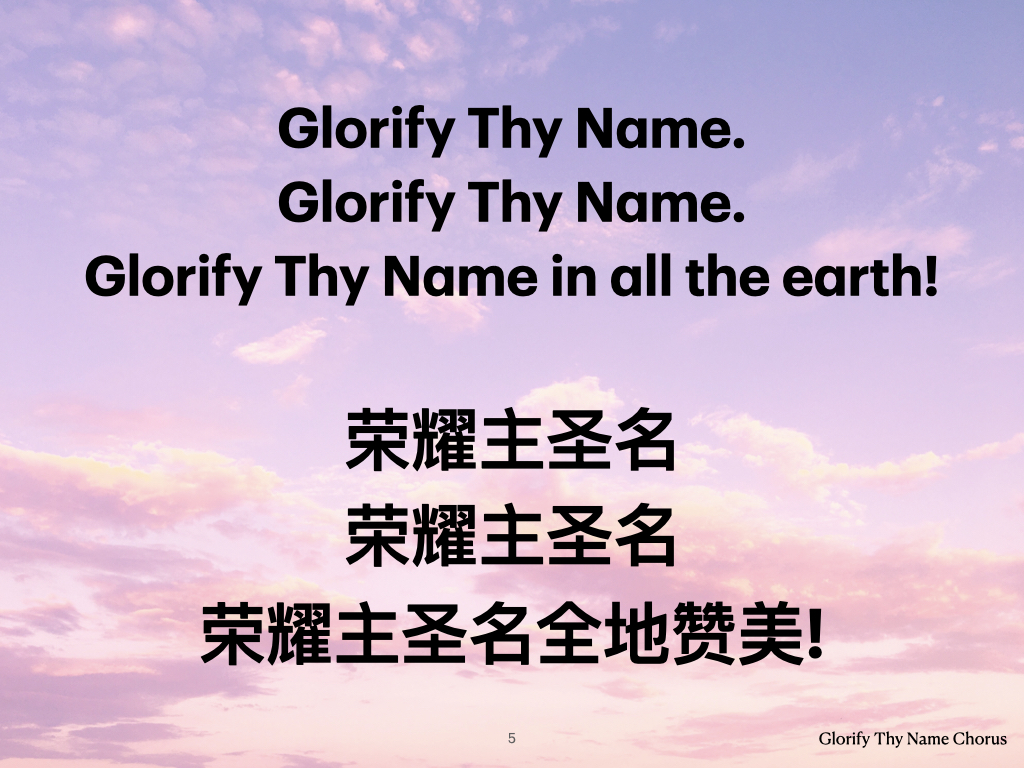 Glorify Thy Name. 
Glorify Thy Name.
Glorify Thy Name in all the earth!

荣耀主圣名 
荣耀主圣名
荣耀主圣名全地赞美!
5
Glorify Thy Name Chorus
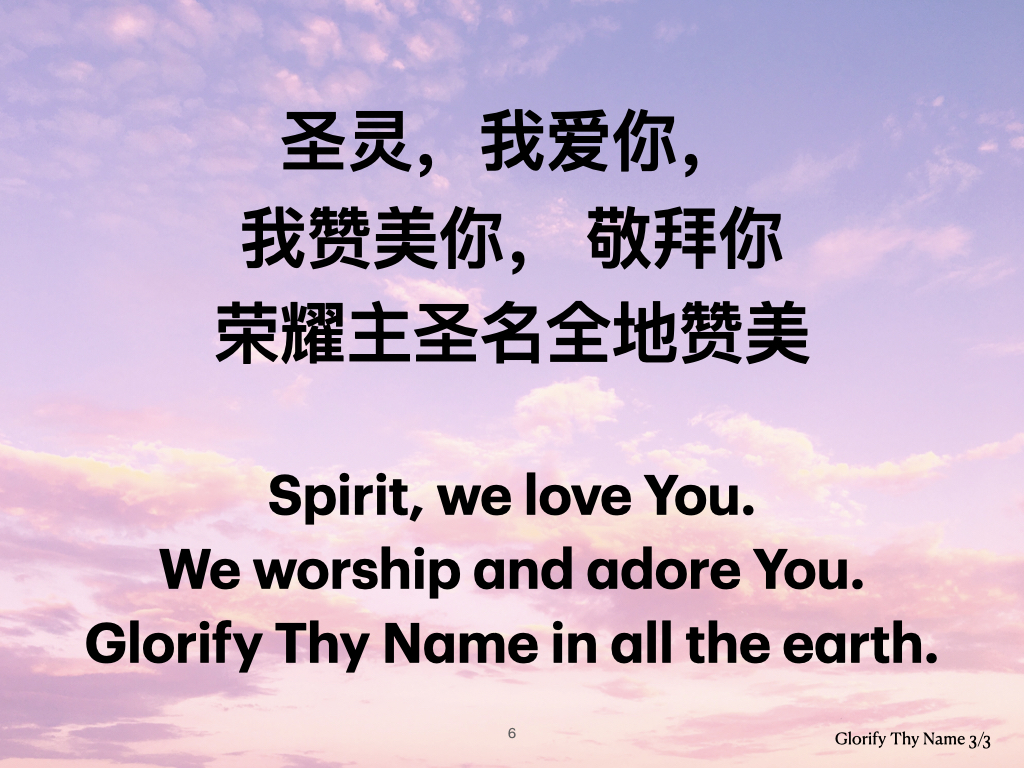 圣灵，我爱你，
我赞美你， 敬拜你
荣耀主圣名全地赞美

Spirit, we love You.
We worship and adore You.
Glorify Thy Name in all the earth.
6
Glorify Thy Name 3/3
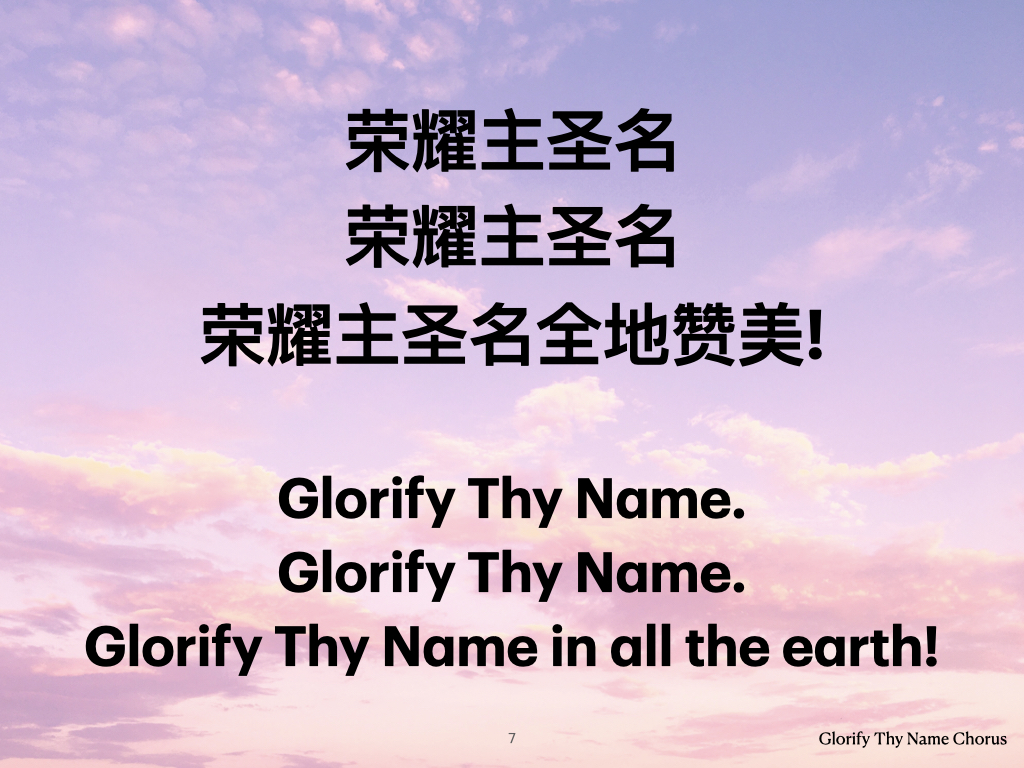 荣耀主圣名 
荣耀主圣名
荣耀主圣名全地赞美!

Glorify Thy Name. 
Glorify Thy Name.
Glorify Thy Name in all the earth!
7
Glorify Thy Name Chorus
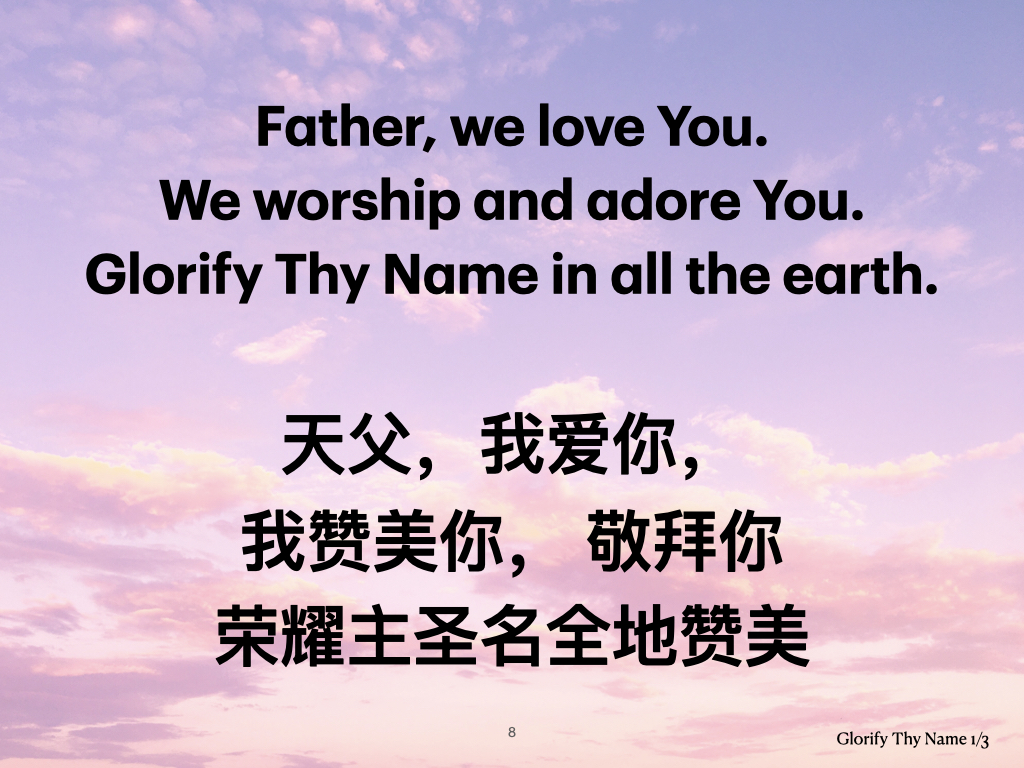 Father, we love You.
We worship and adore You.
Glorify Thy Name in all the earth.

天父，我爱你，
我赞美你， 敬拜你
荣耀主圣名全地赞美
8
Glorify Thy Name 1/3
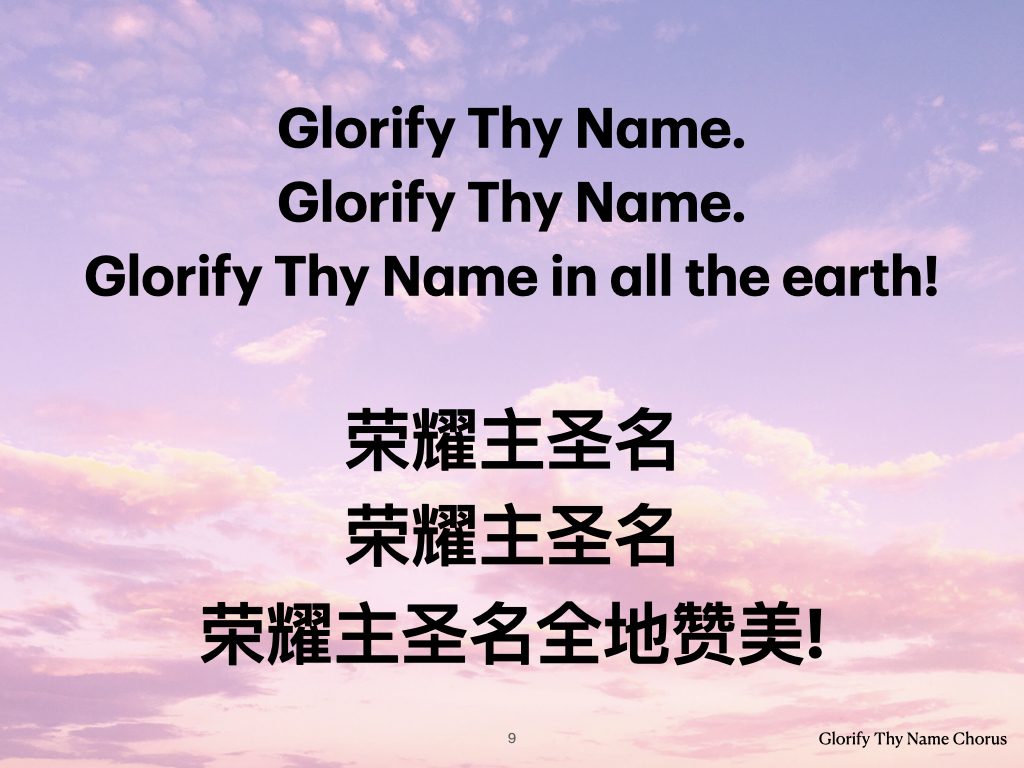 Glorify Thy Name. 
Glorify Thy Name.
Glorify Thy Name in all the earth!

荣耀主圣名 
荣耀主圣名
荣耀主圣名全地赞美!
9
Glorify Thy Name Chorus